Table 5 The etiology of Lyme neuroborreliosis for 196 European patients according to species of Borrelia burgdorferi ...
Clin Infect Dis, Volume 43, Issue 6, 15 September 2006, Pages 704–710, https://doi.org/10.1086/506936
The content of this slide may be subject to copyright: please see the slide notes for details.
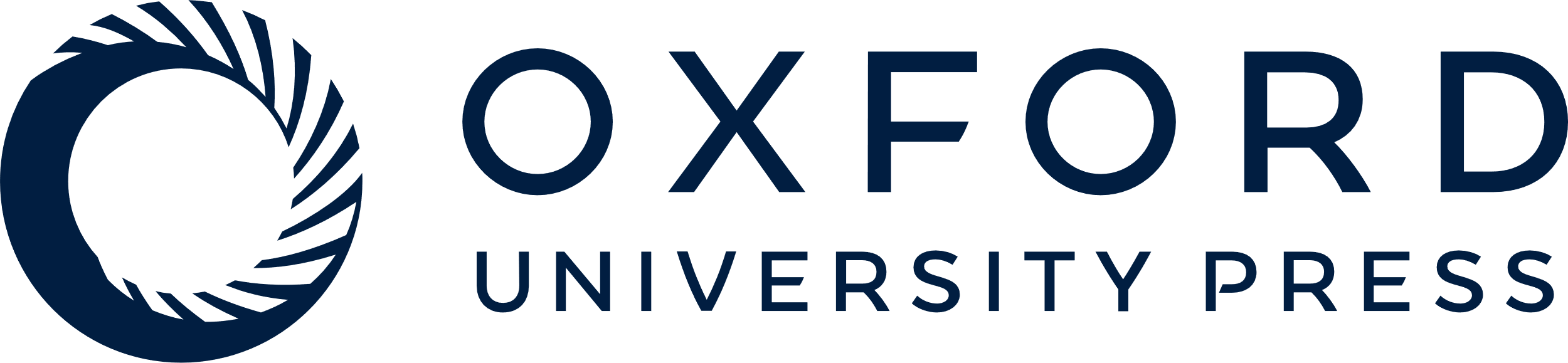 [Speaker Notes: Table 5 The etiology of Lyme neuroborreliosis for 196 European patients according to species of Borrelia burgdorferi sensu lato.


Unless provided in the caption above, the following copyright applies to the content of this slide: © 2006 by the Infectious Diseases Society of America]